Writing Task Models for:
Revising a Brief Text
Writing a Brief Text
Language and Vocabulary
Edit and Clarify
Assessed Form(s)
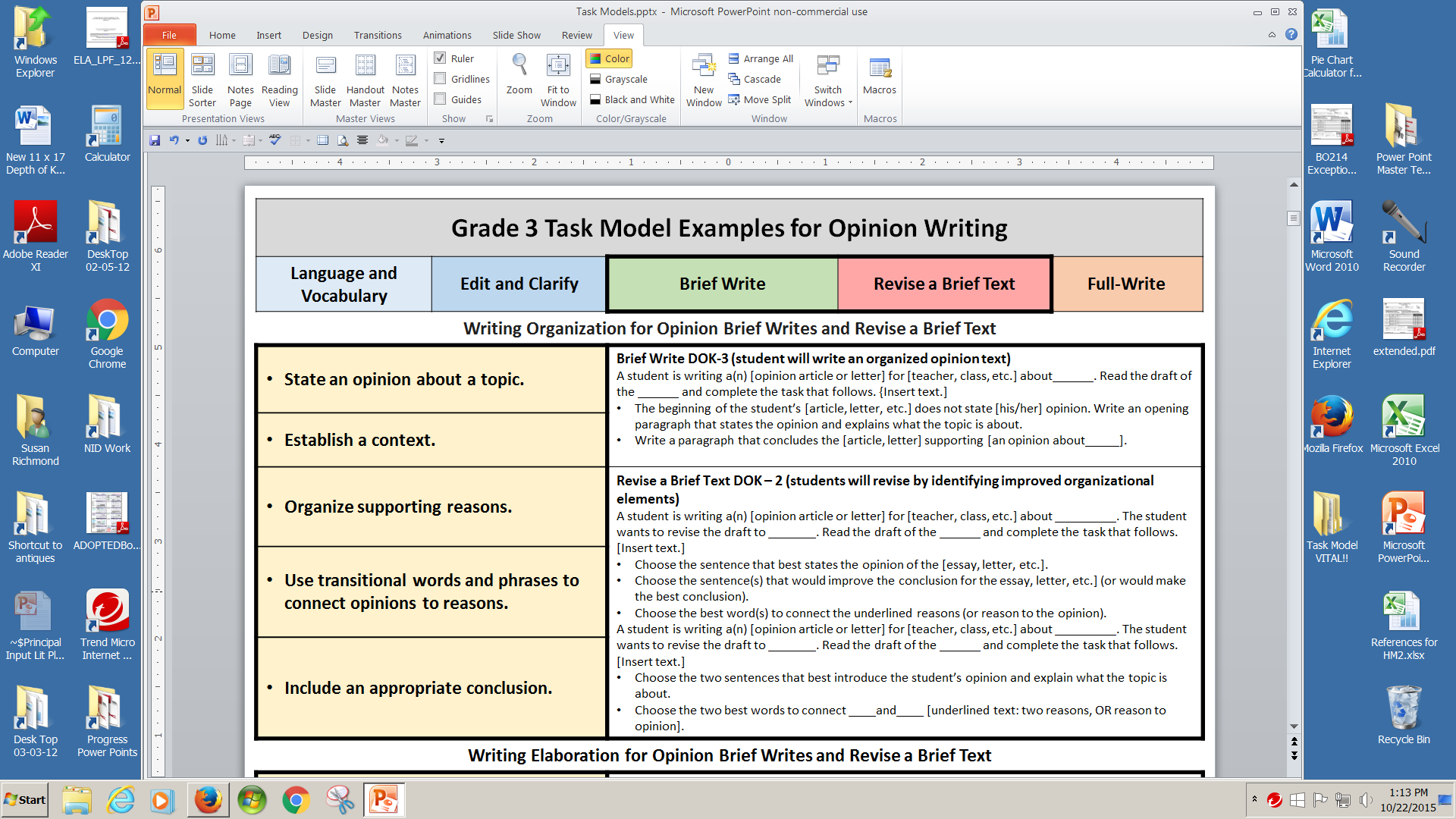 This document could be used for instructional writing purposes to develop or plan…

questions and tasks specific to assessed writing target(s) and aligned standard(s).
formative and on-going assessments based on the evidence required for mastery.
professional learning communities’ classroom instructional objectives.
which reading texts best bridge students to parallel writing structures or skills.
Evidence Required
Question Stems and Tasks
Evidence Required
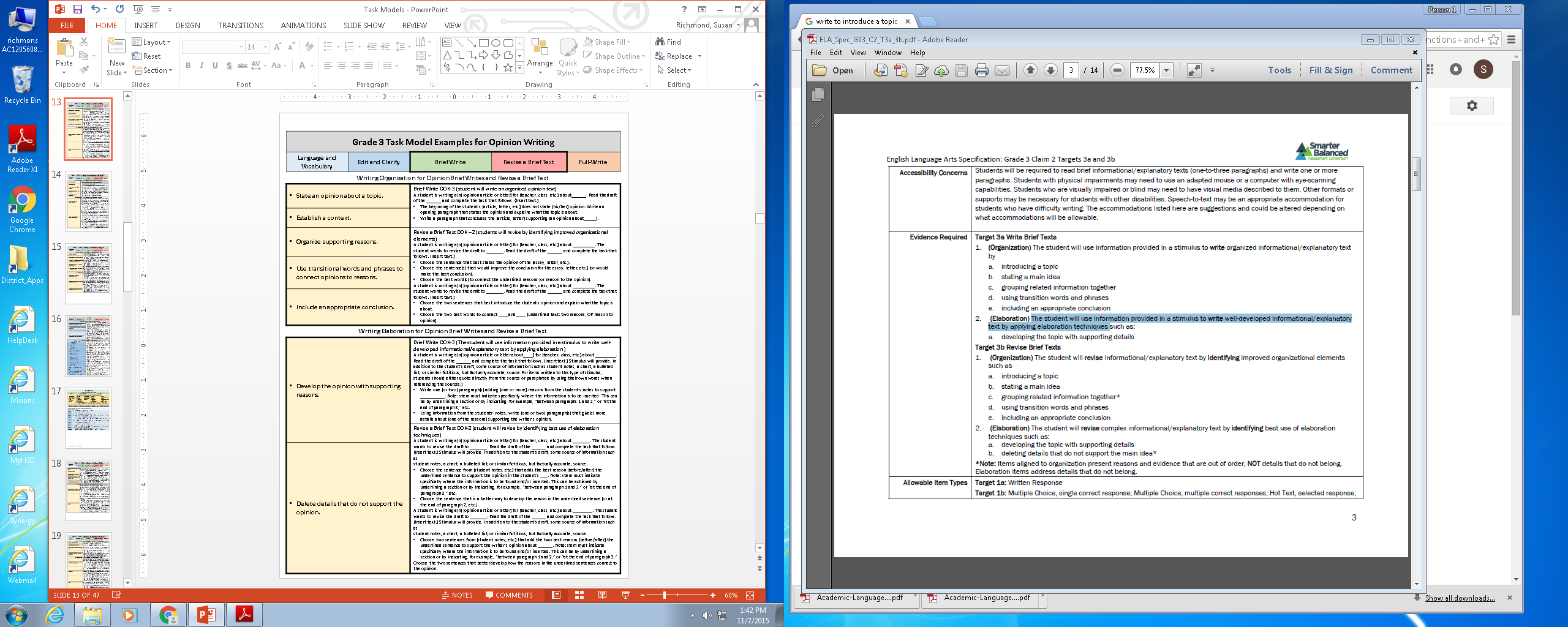 Sourced from SBAC ELA Task Models; Susan Richmond 2015
Sourced from SBAC ELA Task Models; Susan Richmond 2015
Sourced from SBAC ELA Task Models; Susan Richmond 2015
Sourced from SBAC ELA Task Models; Susan Richmond 2015
Sourced from SBAC ELA Task Models; Susan Richmond 2015
Sourced from SBAC ELA Task Models; Susan Richmond 2015
Sourced from SBAC ELA Task Models; Susan Richmond 2015
Sourced from SBAC ELA Task Models; Susan Richmond 2015
Sourced from SBAC ELA Task Models; Susan Richmond 2015
Sourced from SBAC ELA Task Models; Susan Richmond 2015